SIPOC-ett verktyg för snabb och översiktlig processanalys
Vid specifika frågor kring presentationen eller verktyget kontakta kvalitetsutveckling@skane.se
Bakgrund
Vad är det?
Processen beskrivs i få övergripande steg. Till dessa steg knyts väsentliga ”outputs” (utdata) och ”inputs” (indata) för att skapa förståelse för helheten och respektive processteg. 
SIPOC är en akronym för Supplier, Input, Process, Output, Customer.
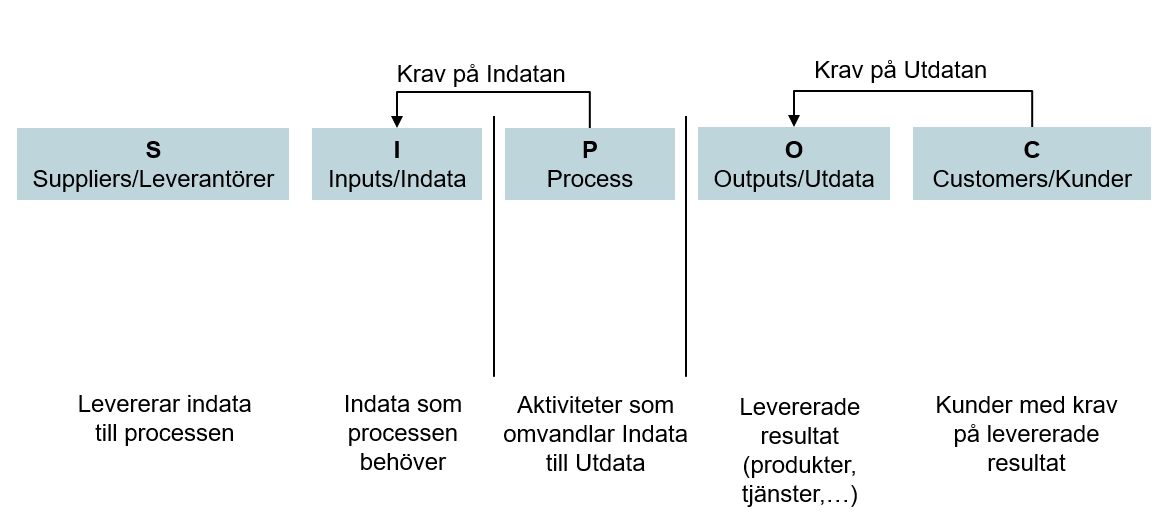 Varför göra en SIPOC?
SIPOC används primärt för att skapa förståelse för:
SIPOC hjälper till med att:
den valda processen som helhet
dess väsentliga beståndsdelar (Processteg)
vad respektive processteg behöver leverera (Outputs), till vem (Customer) och på vilket sätt (output requirements) 
vad respektive processteg behöver förses med (Inputs), av vem (Supplier) och på vilket sätt (input requirements)
Identifiera ”systemets” beståndsdelar
Tydliggöra gränser
Synliggöra kundkraven (och visar även när sådana saknas!)
Efterfråga mätetal som representerar kundernas krav
SIPOC grundutförande, snabb överblick
Input(det som levereras till processen)
Process(aktiviteter i processen)
Output(det som  processen levererar)
Kund(”Customer”, mottagare av resultat)
Leverantör(”Supplier”, de som levererar till processen)
= rekommenderad ordningsföljd
4
4
5
1
2
3
Start
Input 1
Input 2
Input 3
Output 1
Output 2
Output 3
Leverantör 1
Leverantör 2
Kund 1
Kund 2
Intern kund 3
Aktivitet
Aktivitet
Aktivitet
Slut
SIPOC – med fokus på kvalitet i input/output
Leverantör(”Supplier”, de som levererar till processen)
Input(det som levereras till processen)
Krav (på Input)(det som levereras till processen)
Process(aktiviteter i processen)
Output(det som  processen levererar)
Krav (på output)(”Customer”, mottagare av resultat)
Kund(”Customer”, mottagare av resultat)
4
7
1
2
3
5
6
Start
Input 1
Input 2

Input 3





Input 4



Input 4
Output 1


Output 2


Output 3


Output 4



Output 5
Leverantör 1


Leverantör 2





Levarantör 3
Krav 1


Krav 2


Krav 3


Krav 4



Krav 5
Intern Kund 1
Intern Kund 2




Intern kund 3
Kund 4


Kund 5
Krav 1
Krav 2

Krav 3
Krav 4




Krav 5



Krav 6
Aktivitet
Aktivitet
Aktivitet
Slut
Exempel: Förändringsplanera med hjälp av förändringshandledare
Leverantör(”Supplier”, de som levererar till processen)
Input(det som levereras till processen)
Krav (på Input)(det som levereras till processen)
Process(aktiviteter i processen)
Output(det som  processen levererar)
Krav (på output)(”Customer”, mottagare av resultat)
Kund(”Customer”, mottagare av resultat)
Behov
Accepterat uppdrag


Reviderat slutmål
Förändr.grupp


Förberedelsemat.
Tid/lokal/inbj


Preliminär plan


Plan

Reflektion
Behovs-beskrivning

Slutmål
Eget deltagande


Namn på  Workshopdeltagare


Förberedelser



Status
Chef med förändringsbehov









Deltagare
Tillgänglighet
Kompetens


Kännas angeläget
Har mandat

Tydligt
Anpassad till deltagares 

Uppfyller framgångsfaktorer
Har en ägare
Används/ägs

Innheåller +/-
Chef med förändringsbehov




WS deltagare

Lokalbokare



Chef med för.behov
Samordnare
Tydlighet


Angeläget
Egen tid & ägarskap

Tillgänglighet
Kompetens


Engagemang



Uppdaterad
Avstämnings-möte
Avstämnings-möte
Förbered workshop
Planerings-workshop
Föränd-ringsplan
Tips:
Praktiskt genomförande
I SIPOC-arbetet
Använd post-it lappar för att snabbt kunna flytta runt och blädderblock för att kunna ta med efteråt
Förbered genom att skriva rubrikerna (S I P O C) på större post-it 
Tempo! Parkera oklarheter eller markera med annan färg som ”antagande”
Bestäm vem som dokumenterar och tar hand om material
Säkra att lokaler har väggar eller gruppbord att arbeta kring för alla grupper (fler kan jobba i samma grupp om ni står)
Är det svårt att veta avslut på processen, börja med ”Output” för hela processen och därefter processkolumnen
Output bör vara ett substantiv, aktiviter definieras av vad man gör, output en faktiskt leverabel
Fokusera på ”kvalitet” i input/output. Det är ofta ett viktigt resultat och om det är dåligt i den verkliga processen skapar det alltid problem i nästa steg.
SIPOC - en summering
Är enkel att genomföra eftersom den bara kräver ett tomt blad! 
Visualiserar och skapar samsyn i gruppen även kring komplicerade skeenden 
Ger en grundlig förståelse för all utdata, vilka som är mottagare och vad dessa mottagare har för behov som behöver mötas. Är dessa behov kända? 
Ger dessutom en bild av vilken indata som varje steg behöver, ”vem” som levererar denna och vad processen kräver avseende denna indata.

Allt detta skapar förutsättningar för att ”kunden”* löpande skall få det den behöver = rätt kvalitet på rätt sätt i rätt tid!

*dvs den vi finns till för: patient, kollega, resenär…